INSTITUTO SUPERIOR DEL PROFESORADO “DR. JOAQUÍN V. GONZÁLEZ”UNIDAD INTERDEPARTAMENTAL DE INVESTIGACIONES1ER ATENEO DE INVESTIGACIÓN EDUCATIVA “Desafíos de la investigación en el sistema formador docente”3 Y 4 DE SEPTIEMBRE DE 2015 DE 9 A 18 HS.
CONVOCATORIA XVI CONCURSO PROYECTOS DE INVESTIGACIÓN- Año 2014 -Trayectorias educativas en la formación docente, desafíos para enseñar Profesorado en Economía y en Ciencias de la Administración.
propósito
Interrogantes
Objetivo
Metodología
Dimensión Subjetiva
Dimensión Institucional
Instrumentos de construcción de datos
Resultados PROFESORADO EN CS. DE LA Administración y           Economía-    cohorte 2015
poBLACIÓN
Trayectoria Académica
Percepción del rendimiento académico
Obstaculizadores
Facilitadores de continuidad
Comportamiento del alumno en clase
Dificultades educacionales
Bonina y Frick, “…la educación tiene un importante papel que cumplir: fomentar el desarrollo del capital humano, para un mejor aprovechamiento de la información y la adquisición de conocimiento”(2007:1)                                                                                 
                                                                       Gracias!!!
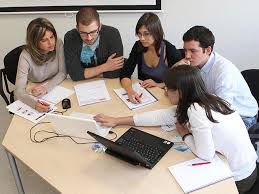 BIBLIOGRAFÍA
Dussel, I.(2007). Más allá de la crisis. Visión de alumnos y profesores de la escuela secundaria argentina. Buenos Aires: Fundación Santillana.
Gallart, M. A. (1992). La integración de métodos y la metodología cualitativa. Una reflexión desde la práctica de la investigación. En: Forni, Gallart y Vasilachis. Métodos cualitativos. Buenos Aires: Centro Editor de América Latina.
Kornblit, A. (coord.), (2004). Metodologías cualitativas en ciencias sociales. Modelos y procedimientos de análisis. Buenos Aires: Editorial Biblios.
Nicastro, S. Greco, B. (2012). Entre trayectorias. Escenas y pensamientos en espacios de formación. Rosario: Ed. Sapiens. 2° reimp.
Puigros, A. et all (2007). Cartas a los educadores del siglo XXI. Buenos Aires: Galerna
Resoluciones: CFE Nº 93/09 y Anexo “Orientaciones para la organización pedagógica e institucional de la educación secundaria obligatoria” y CFE Nº 103/10 y Anexo: “Propuestas para la inclusión y/o regularización de las trayectorias escolares en la educación secundaria”.